AMEDD Commissioning
Brief
AMEDD Commissioning Programs
Agenda
Interservice Physician Assistant Program (IPAP)

AMEDD Enlisted Commissioning Program (AECP)

Army-Baylor Occupational Therapy Doctorate Program (OTD) 

Army-Baylor Doctoral Program in Physical Therapy (DPT)

Army-Baylor Master’s Program in Nutrition (MPN)

Army-University of Kentucky Master’s in Social Work Program (MSW)

 Enlisted to Medical Degree Preparatory Program (EMDP2)
 Health Professions Scholarship Program (HPSP)
 Tuition Assistance (TA) Eligibility
[Speaker Notes: Purpose: Educate Soldiers and Leaders on the educational opportunities offered by the AMEDD.]
U.S. Army Recruiting Command
Fort Knox, KY





MAJ Jason Sharp, IPAP Program Manager
MAJ Abby Steiner, SP Corps Program Manager
MAJ Damalie Musoke, AECP Program Manager
SFC Gary Horne, AECP Administrator
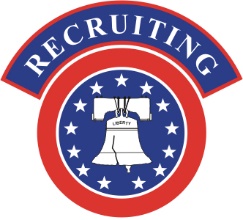 7/8/2024
3
Interservice Physician Assistant Program (IPAP)
Starting Point
Research the professions
Meet with someone in the profession
Discuss the options with your family and friends (your support during the training)
Meet with your education center counselor about your educational goals, aspirations and paths
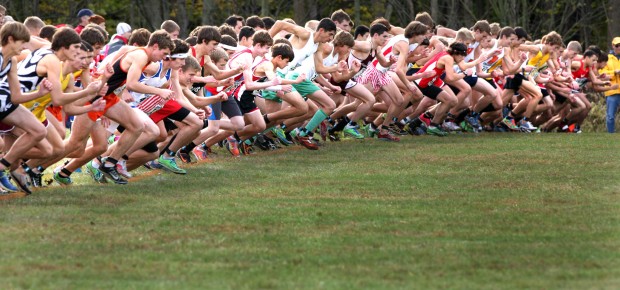 7/8/2024
4
Interservice Physician Assistant Program (IPAP)
Duties of an Army PA
 Provide advanced trauma management
 Conduct physical exams
 Diagnose and treat illnesses
 Order and interpret diagnostic tests
 Counsel on preventive health care
 Assist in surgery
 Write prescriptions
What is an Army PA?
 Military health care professional certified to practice medicine with physician supervision 
 The AMEDD’s primary medical provider in battalion and division level TO&E units “From the Line, For the Line”
 ROLE I/II Subject Matter Expert
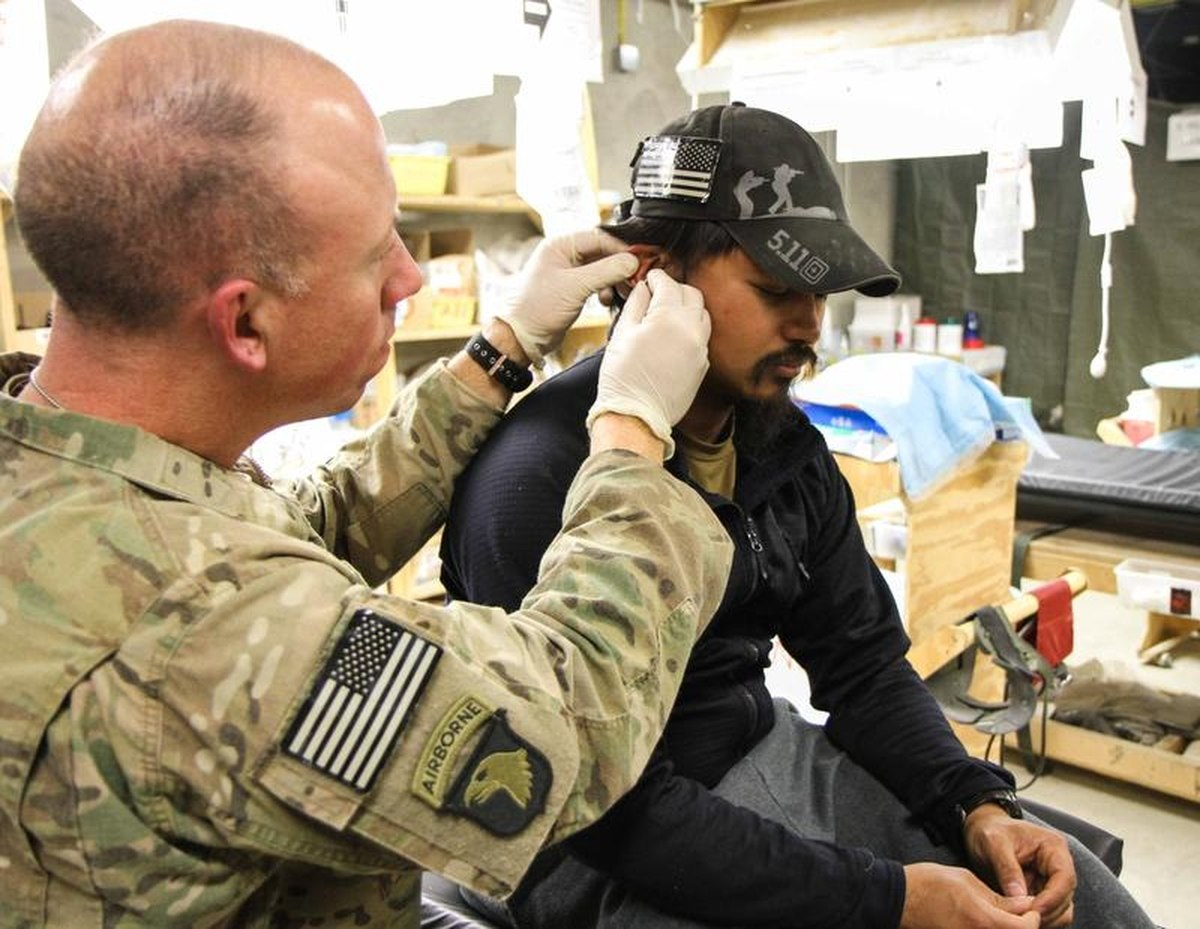 Interservice Physician Assistant Program (IPAP)
Website: https://recruiting.army.mil/armypa/
Interservice Physician Assistant Program (IPAP)
IPAP Phase 1 – Didactic Phase
 66 weeks at Joint Base San Antonio
 2,400 Contact Hours (classroom) – A&P, chemistry, pathology, radiology, pharmacology, psychiatry, OB/GYN, orthopedics, infectious disease, etc.
 Very Challenging but anything worth having is!
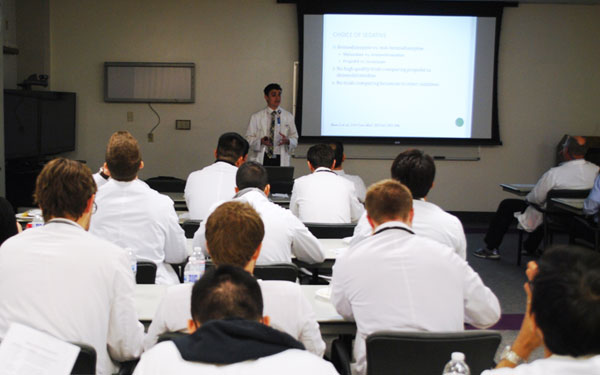 Interservice Physician Assistant Program (IPAP)
IPAP Phase 2 – Clinical Phase
 15 Different Clinical Sites
 57 Weeks in duration
 Clinical Rotations include:
 Family Medicine/Primary Care
 Internal Medicine
 Ophthalmology
 Psychiatry
 Dermatology
 OB/GYN
 Orthopedics
 Surgery
 Emergency Medicine
 ENT/Allergy
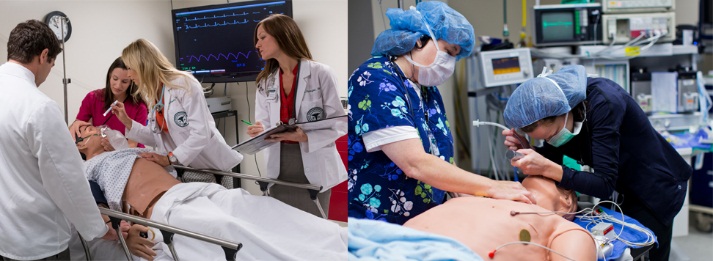 Interservice Physician Assistant Program (IPAP)
Phase II Sites:
Fort Moore
 Fort Belvoir
 Fort Bliss
 Fort Liberty
 Fort Campbell
 Fort Carson
 Fort Eisenhower
 Fort Cavazos
 Fort Leonardwood
 Fort Riley
 Fort Stewart
 Joint Base Lewis-McChord
 Joint Base San Antonio
 Landstuhl Regional Medical Center
 Tripler
 West Point
 Walter Reed
 By exception only:
Air Force locations
Interservice Physician Assistant Program (IPAP)
Basic Qualifications:
 ROTC Cadets, while in cadet status, are not eligible
 USAR IPAP seats are only open for USAR Soldiers 
 Active-Duty IPAP seats are only open to Active-Duty Soldiers
 Other services can only apply to IPAP through their branches - https://medcoe.army.mil/ipap-prospective-student-students
Interservice Physician Assistant Program (IPAP)
ALL Applicants:
 No DA photo 
 ACFT (or Army Fitness test of record) score card required for all components
 Height and Weight IAW AR 600-9 (no 540+ excemptions)
Qualified for appointment IAW AR 601-100, and AR 40-501/DODI 6130.03
 Soldier Talent Profile (STP) must be certified true copy from your Commander or 1SG
 Command and Branch Release required (PAR in IPPS-A) – Command is required to apply and Branch is required AFTER selection  (AD Only) 
 Security Clearance Verification Memo
Interservice Physician Assistant Program (IPAP)
IPAP Specific Application Documents:
 Online application through UNICAS at http://ipap.liaisoncas.com
This is REQUIRED
Same deadline of 1 March
 Curriculum Vitae
 DA Form 160 with dates of desired class priority preference: 
January/April/August
 Officers DA 71 Oath of Office and Appointment Letter
 Submit application digitally 
PDF documents as outlined on the Application Summary Sheet
usarmy.knox.usarec.mbx.hsd-ipap@army.mil
Interservice Physician Assistant Program (IPAP)
Other Administrative Requirements:
 DA 61
 NCOER’s/OER’s
 1059’s
 Awards (include narrative)
 Professional training certificates
 DD214
 Letter of Character from 1SG (recommended if applicant has no NCOER’s)
Interservice Physician Assistant Program (IPAP)
Enlisted Applicant Requirements
 GT Score 110+ (No waiver)
 Physical must meet accession IAW 40-501 Ch. 2 and DODI 6130.03
 May be retainable in the Army but not able to attend the program if not commissionable
 Just as competitive as an officer
 Even if you are not in the medical field, you are competitive
Interservice Physician Assistant Program (IPAP)
Letter of Intent (LOI):
 Very important!  
 LOI must be typed, recommend one page
 Express to board your desire to be an AMEDD Officer
 Board uses the LOI to evaluate your writing abilities
 Have more than one person review your LOI
 Be sure to sign it!
Interservice Physician Assistant Program (IPAP)
Letters of Recommendation:
 Required from:
 First Line Supervisor 
 Commander (BN or above)
 Officer of the profession (Use USAREC Form 601-37.11 with NEW supplemental digital document. MUST include documentation of 80+ shadowing hours)
 Maximum of 5 letters
 May use USAREC Form 601-37.11
 May use Memorandum format
 Addressed to the board
Interservice Physician Assistant Program (IPAP)
Commissioning Physical:
 Dated after 7 June - (No older than 12 months from board date)
 DD 2807-1 and DD 2808
 Must include ETOH, Drug Screen, HIV, UA, HCG test in lab printout
 P3 profiles are ineligible (No Waiver)
Interservice Physician Assistant Program (IPAP)
Educational/ Academic Requirements - SAT
 Must have SAT within 5 years of application deadline (take NLT 8 Mar 25)
 Required from ALL applicants – No waiver
 Minimum Score requirements
 Combined Math and Reading – equal to 1000 or higher
 Reading – equal to 450 or higher
 Math – equal to 450 or higher
 SAT Improvement Program
 www.eknowledge.com/militaryhomefront
Interservice Physician Assistant Program (IPAP)
Educational/ Academic Requirements – PA-CAT
 Must have PA-CAT taken by application deadline (1 March)
 Required from ALL applicants – No waiver
 Currently No Minimum Score requirements
 Registration at www.pa-cat.com
 Credentialling assistance information available on IPAP website (recruiting.army.mil/armypa)
Interservice Physician Assistant Program (IPAP)
Educational/Academic Requirements
 Grade Point Averages – Waiverable 
 NO Grade Replacement
 Overall GPA MUST be 2.5 or greater
 Derived from official transcripts of ALL schools ever attended
 Science GPA MUST be 3.0 or greater
 Science classes taken within the last 8 years 
 List of science classes included in Science GPA on website
 New ‘Highest’ science GPA allowed for retaken classes (only same class
     from same school)
Interservice Physician Assistant Program (IPAP)
Course Prerequisites (No Waiver):
 60 semester hours
 The following 30 semester hours must be in accredited class or internet (online) course with a letter grade of C or better. You MAY NOT use MOS, CLEP (except ENG), DANTES to satisfy the following requirements:
 6 hours English (3SH Writing/Composition) – CLEP with score of 50
 6 hours Humanities – Ex. Social Studies, Government, History, Art, Language, etc.
 3 hours of Psychology (any type)
 3 hours of College Algebra or higher math (NOT intro or intermediate) CLEP with score of 50
 6 hours Chemistry (general or higher) * 8 year maximum 
Intro to Chemistry is NOT acceptable
3 hours Anatomy and Physiology I or Anatomy (Human) * 8 year maximum 
Intro classes are acceptable
Cannot mix classes (A&Ps or Anatomy/Physiology)
Added AOC/MOS/ASIs for applied A&P credit
3 hours Anatomy and Physiology II or Physiology (Human) * 8 year maximum 
3 Medical Terminology * 5 year maximum 
Can take on Army Training Information System (ATIS)
Interservice Physician Assistant Program (IPAP)
Academic Delay:
 May apply with 3 required courses or less (9 SH or less) in progress after application deadline (1 March)
 Coursework must be complete NLT 1 October
 If selected with an academic delay:
Slot for attendance is guaranteed IF you complete all courses by NLT 1 October 
Must reapply the following year if not selected
Interservice Physician Assistant Program (IPAP)
Waivers:
Time in Service: 
 All applicants less than 3 years time in service
 All Officers – over 8 years
 Reserve Applicants – over 10 years
 Active Duty Enlisted – over 15 years 
Convictions: (if you answered yes to block #26 on DA 61)
 Include ALL court documents and outcome
 Includes convictions prior to entering the service
 A letter of support from your Chain of Command is looked at favorably
Medical: (IAW AR 40-501 and DODI 6130.03)
 Include consult and recommendation from appropriate clinician
Interservice Physician Assistant Program (IPAP)
Waivers: 
Age:
All Active Duty applicants over 42 years of age at expected graduation
All USAR applicants over 47 years of age at expected graduation
Profiles:
All applicants with P2 profile (except hearing and eyes) are ineligible
Permanent profiles with a 2 in PULHES for P, H, E may request exception to board.  Considered on a case-by-case basis.
Permanent profiles with a 2 in PULHES for U, L, S are not eligible to board.
Temporary Profiles – ineligible to board.  May request exception to board and will be considered on a case-by-case basis.
P3 profiles are ineligible (Non-waiverable)
Interservice Physician Assistant Program (IPAP)
Rank (Enlisted)
 Everyone accumulates months towards promotion during school
 All Enlisted Applicants must successfully complete the Basic Leader Course (BLC) prior to the start of IPAP
E-4 and below will be paid as E-5
E-5 and above maintain their pay grade
All wear “OCS”
Graduate as 1LT with 2 years of constructive credit, eligible for CPT in 30 months
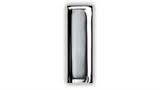 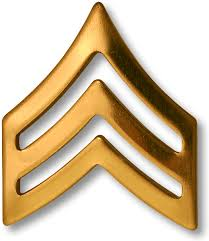 Interservice Physician Assistant Program (IPAP)
Rank (Officer)
All Officers and WOs who are primary zone promotion non-selects require a waiver to apply.  
Officers will be ‘detailed’ to the SP branch
Remain in their own basic branch
 Rank adjustments completed IAW DODI 6000.13 upon successful completion of IPAP
 Warrant Officers attend school wearing Warrant Officer rank
Interservice Physician Assistant Program (IPAP)
Degree and ADSO
 Bachelor of Science Degree from the University of Nebraska at end of Phase 1
 Master’s Degree in Physician Assistant Studies from the University of Nebraska upon completion of 29 month program
 Active Duty Service Obligation (ADSO) – 54 months
 USAR 6 years SELRES + 2 years IRR
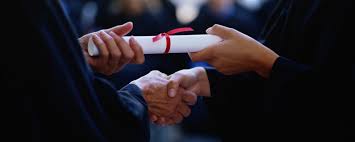 Interservice Physician Assistant Program (IPAP)
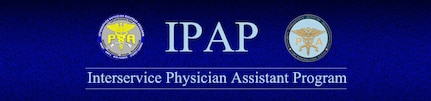 Endpoint
Master’s Degree in 29 months
Army Officer
Accelerated first promotion
Great Military and Civilian Career
Continue to serve this great country!
Interservice Physician Assistant Program (IPAP)
Questions?
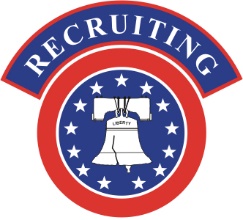 IPAP Mailbox
usarmy.knox.usarec.mbx.hsd-ipap@mail.mil
MAJ Jason Sharp	                              Jenny Gustafson
jason.n.sharp.mil@army.mil 	       	 jenny.l.Gustafson.civ@army.mil
AMEDD Enlisted Commissioning Program (AECP)
The AECP affords eligible enlisted
Soldiers the opportunity to complete
a Bachelor of Science degree in 
Nursing (BSN), become a Registered
Nurse, and commission as an 2LT in 
the Army Nurse Corps. Active Duty 
Service Obligation (ADSO) for the
Program completion is 4 years
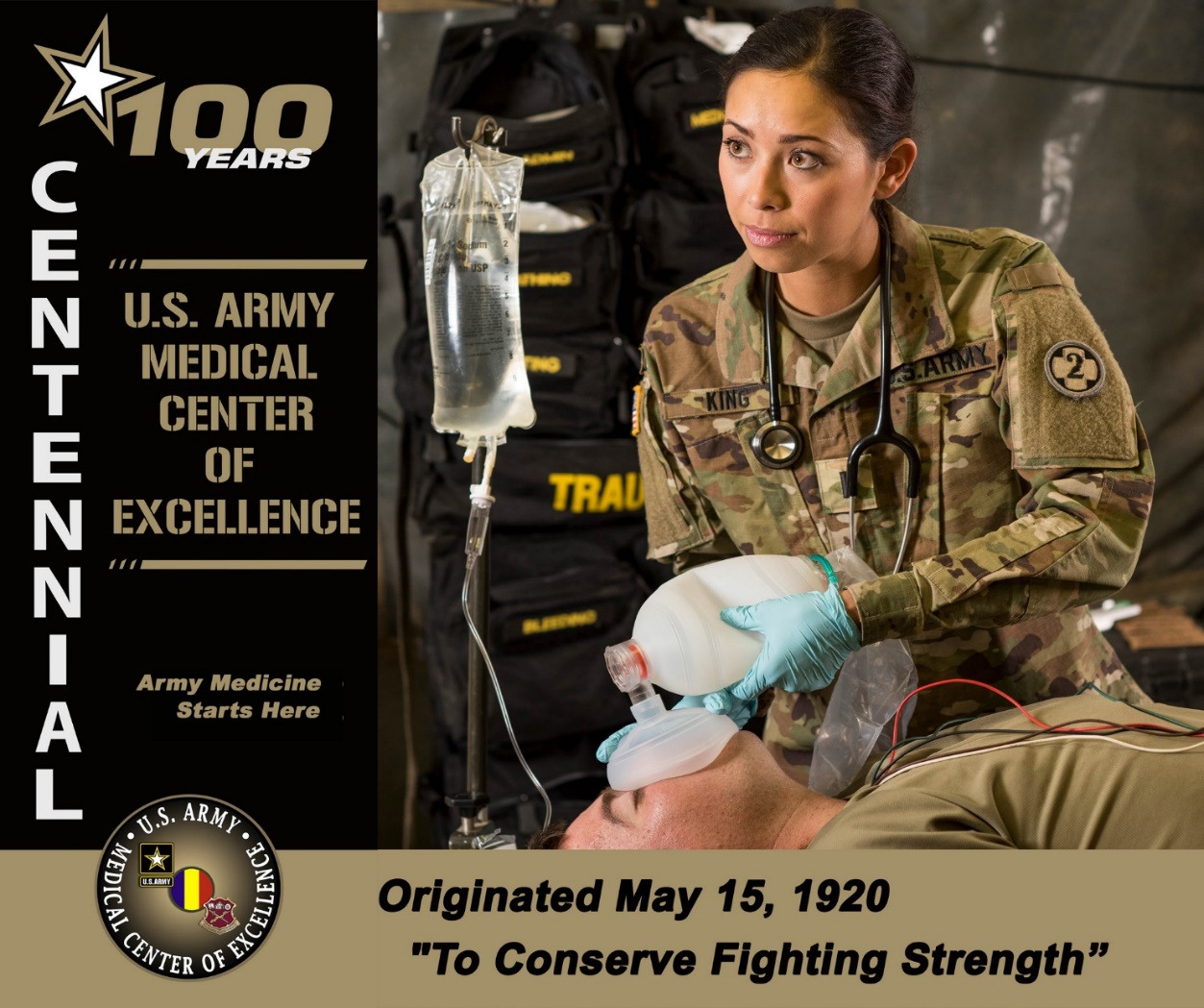 AMEDD Enlisted Commissioning Program (AECP)
AECP website: https://recruiting.army.mil/aecp/

USARMY Ft Knox USAREC Mailbox HSD Enlisted Commissioning Program usarmy.knox.usarec.mbx.hsd-enlisted-commissioning-program@army.mil
MAJ Damalie Musoke
 Program Manager
damalie.n.musoke.mil@army.mil
SFC Gary Horne 
NCOIC
Gary.v.hrone.mil@army.mil
7/8/2024
31
AMEDD Enlisted Commissioning Program (AECP)
AECP Program Information
MILPER Message 24-016 FY24 AMEDD Enlisted Commissioning Program (AECP) and USAREC Guidelines at https://recruiting.army.mil/aecp/
MILPER 24-021 Amendment to MILPER 24-016. (Add increased to 37.5 years old)
Nursing school must have the last 3 years NCLEX pass rate of 90% or higher (Example: 2021: 91%, 2022: 95%, 2023: 98%) (not average)
ACEN (Accreditation Commission for Education in Nursing) or CCNE (Commission on Collegiate Nursing Education).
The nursing program must be completed within 24 months.  Accelerated programs are authorized and encouraged
Be within 100 miles of Military Treatment Facility
Offer In-State Tuition to applicants 
Each academic year, the school cannot charge more than $15,000. $1000 book stipend authorized for 2 academic years
While in school, the Soldier will be assigned to the 187th Army Student Detachment, San Antonio, TX with physical duty location at the nursing school
[Speaker Notes: No waivers for program eligibility]
AMEDD Enlisted Commissioning Program (AECP)
Soldier Eligibility
E4 promotable with BLC complete by deadline (not waiverable)
GT score 110 or higher (not waiverable)
Approved commissioning physical (completed with recruiter)
Minimum GPA 3.0 (waiverable)
No older than 37.5 years old at start of nursing school (waiverable)
Minimum 4 years TIS (waiverable)
Max 12 years TIS (waiverable)



See MILPER and Guidelines for additional information
[Speaker Notes: No waivers for program eligibility]
AMEDD Enlisted Commissioning Program (AECP)
How to get started 
Apply to nursing school and completed all required prerequisites. 
Received a letter of acceptance from nursing school.
Build AECP packet using the AECP checklist
Contact an AMEDD recruiter.
CV submission deadline 1 August 2024; Packet Deadline 23 August 2024 
If selected, start school between May-September of 2025. (No January starts authorized) 



See MILPER and Guidelines for additional information
[Speaker Notes: No waivers for program eligibility]
AMEDD Enlisted Commissioning Program (AECP)
Tips To Be a Competitive Applicant: 
 GPA
 Previously conferred degree 
 Healthcare Licenses / Certifications
 Unconditional letter of acceptance vs. Conditional Letter
 Accepted into more than 1 nursing school
 Letters of recommendation
 Letter of intent / writing skills
 CV (resume)
 Physical fitness test
 Moral/legal/convictions/UCMJ issues
 Soldier Talent Profile (STP) formerly SRB
AMEDD Enlisted Commissioning Program (AECP)
Questions?
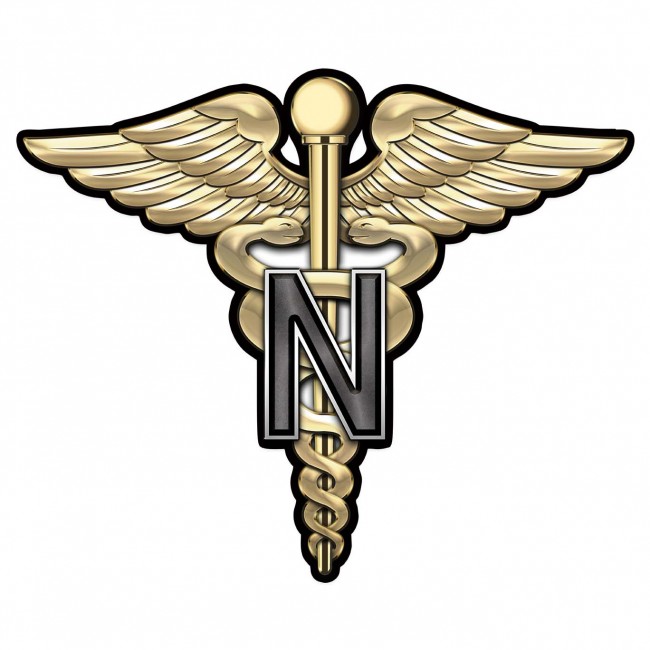 AMEDD Commissioning Programs
Big Changes to the GRE Starting FY24!

Education Testing Service (ETS) announce major changes to the Graduate Record Examination (GRE) effective Sept 2023
GRE testing time reduced by half, from four hours to just under two hours
Official GRE score turnaround time reduce from 10-15 days to 8-10 days

GRE will still have the same three measures (Verbal, Quantitative, & Analytical Writing), same question types, and same score scales

The following AMEDD Programs require the GRE:
Army-Baylor University OTD
Army-Baylor University DPT
Army-Baylor University MPN
Army-University of Kentucky MSW


https://www.ets.org/gre.html
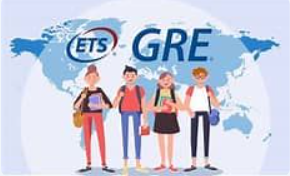 37
[Speaker Notes: effective 22 SEP 2023]
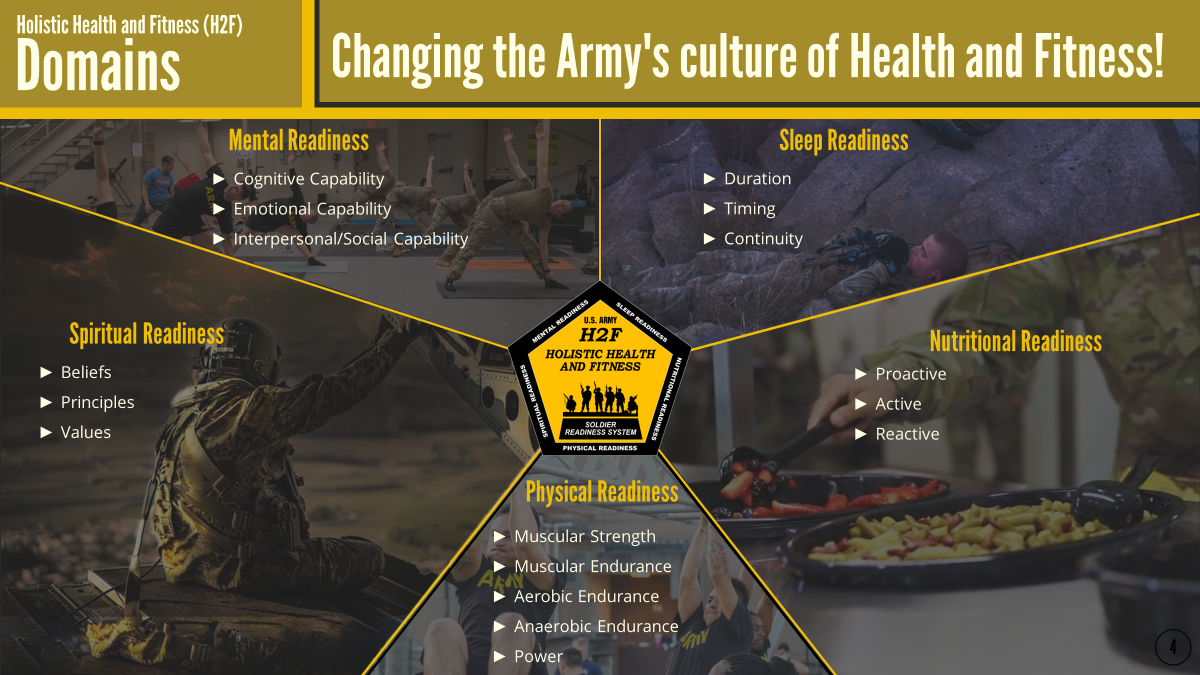 [Speaker Notes: Army Field Manual 7-22, along with the H2F Operating Concept, provides the framework for H2F. H2F focuses on five physical and non-physical domains to achieve the Army’s readiness goals and are based on the principles of optimization, individualization, and immersion. These domains are physical readiness, nutritional readiness, mental readiness, spiritual readiness, and sleep readiness. The goal is to improve each Soldier’s physical lethality and mental toughness through the linking of the five H2F domains across the physical and non-physical aspects of health and fitness.]
Army-Baylor University AMEDD Programs
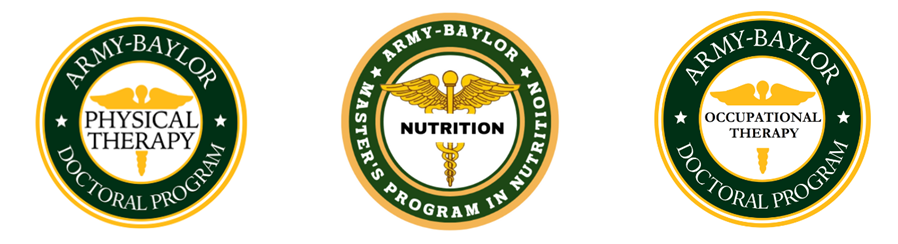 MILPER 23-245 FY 2024 Army-Baylor DPT Application Procedures
MILPER 23-246 FY 2024 Army-Baylor MPN Application Procedures
MILPER 23-247 FY 2024 Army-Baylor OTD Application Procedures
39
Army-Baylor Program Comparison
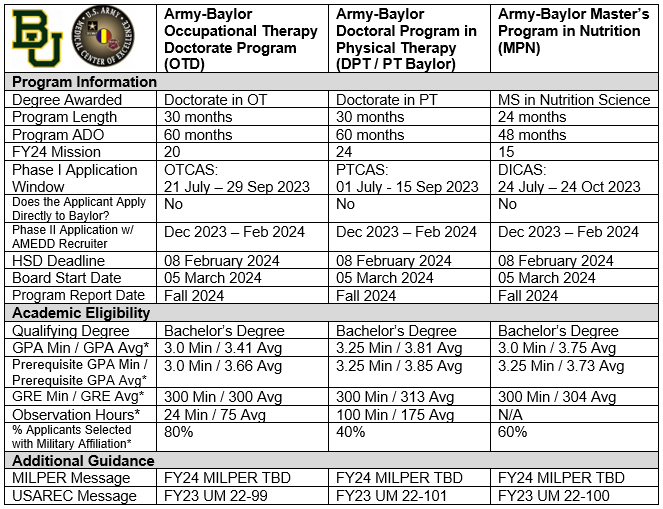 *Averages based on Primary Selects from FY23 Board Results
40
[Speaker Notes: DPT Website: https://military.robbins.baylor.edu/entry-level-otd 
Program Email: armybaylorOTD@baylor.edu
 
OTD Website: www.baylor.edu/graduate/pt
Program Email: armybaylordpt@baylor.edu
 
MPN Website: www.baylor.edu/graduate/nutrition
Program Email: medcoempn@army.mil]
Army-Baylor Program TIMELINE
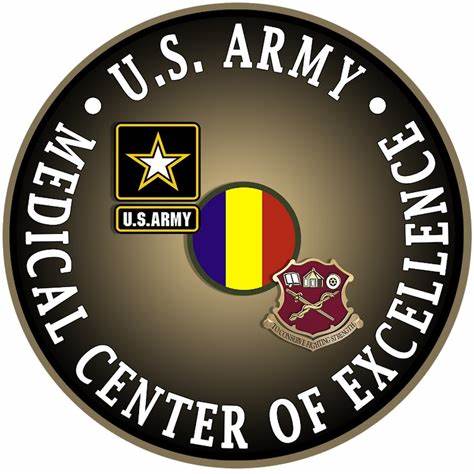 Army-Baylor OTD/DPT/MPN FY24 Timeline
OTCAS Application Window: 21 JUL – 29 SEP 2023
PTCAS Application Window: 01 JUL - 15 SEP 2023
DICAS Application Window: 24 JUL – 24 OCT 2023
41
[Speaker Notes: O/A August 2024:  Non-prior service (NPS) and currently serving enlisted soldiers requiring both AMEDD DCC and BOLC report to JBSA, TX to in-process prior to report for DCC at Fort Sill, OK.O/A September 2024:  Currently serving enlisted soldiers or officers exempt from AMEDD DCC requiring only BOLC report to JBSA, TX to in-process prior to report for BOLC.O/A 01 November 2024:  Currently serving officers exempt from both AMEDD DCC and BOLC report directly to JBSA, TX as specified on PCS orders.]
AMEDD Commissioning Program (MSW)
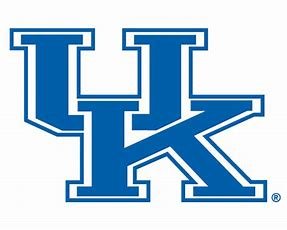 Army-University of Kentucky (UK)
Master of Social Work (MSW) Program
Students incur a 42-month ADSO
 See current MILPER MESSAGE for more information
Website: https://socialwork.uky.edu/academics/msw/army-msw-program
7/8/2024
42
AMEDD Commissioning Program
Enlisted to Medical Degree Preparatory Program(EMDP2)

Resident training program to assist Soldiers to complete the requirements to apply to medical school
Two Years of Academics: George Mason University
MCAT Preparation 
Shadowing with Physicians
Clinical experience & mentoring 


   Website: https://medschool.usuhs.edu/academics/emdp2
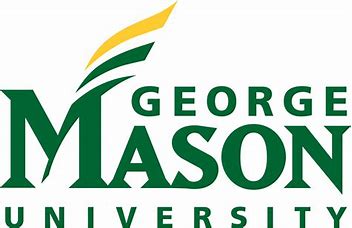 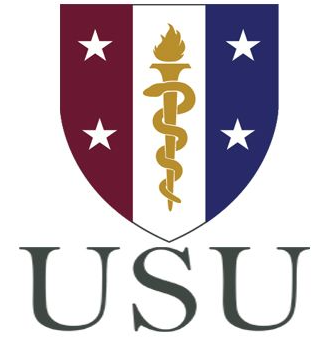 7/8/2024
43
[Speaker Notes: The Enlisted to Medical Degree Preparatory Program (EMDP2) program is a two-year, full-time education program for enlisted members of the military. It is intended for motivated service members who show academic promise and whose experiences and goals align with the mission of their military services and the F. Edward Hebert School of Medicine. Selectees are assigned to USU (requires a permanent change of station to Bethesda, MD) and placed in a supportive academic setting for a two-year period.
EMDP2 includes premedical coursework, Medical College Admissions Test (MCAT) preparation, clinical experience, mentoring, and pre-health advising. George Mason University provides the coursework, MCAT preparation courses, and pre-health advising on a contract basis. These services are provided at Mason’s Science and Technology Campus (Manassas) in an exclusive cohort structure. USU coordinates the remaining elements, including the clinical component, which is completed at Fort Belvoir Community Hospital, Walter Reed National Military Medical Center, and Malcolm Grow Medical Center at Andrews Air Force Base.]
AMEDD Commissioning Program
Health Professions Scholarship Program (HPSP)

Physician, Dentist, Veterinarian, Optometrist, Clinical or Counseling Psychologist Scholarship Program

Pays 100% Tuition, Books, monthly stipend (10.5 months)

School of your choice

Commissioned as 2LT in the IRR while in school

Commissioned as a CPT on AD upon graduation

Work with local AMEDD Recruiter to apply: https://www.goarmy.com/amedd.html
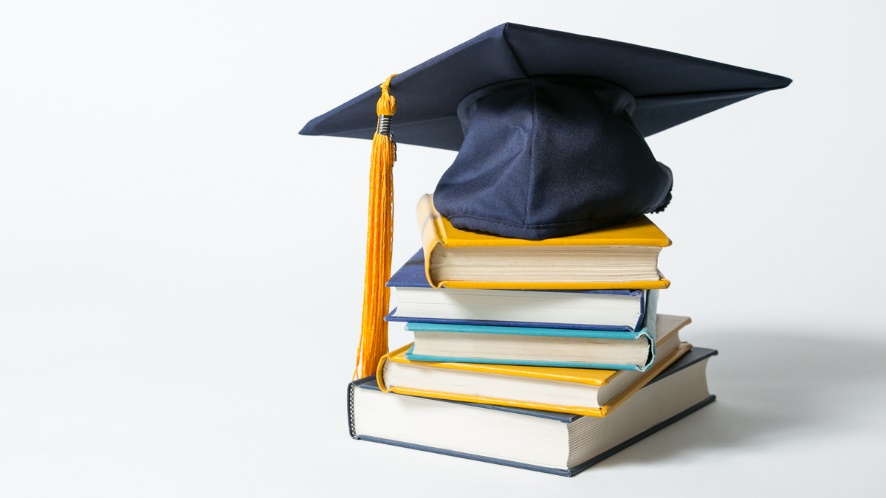 7/8/2024
44
[Speaker Notes: The Health Professions Scholarship Program (HPSP) is one of the most comprehensive scholarships available in the health care field, covering your full tuition for an advanced medical degree while also providing you with a monthly stipend.]
Army Continuing Education System
Tuition Assistance (TA) Eligibility

Must have approved TA memo from Program Manager

$4,000 combined for TA & CA per FY-TA amount: $250 per SH, $166 per QH-16SH per FY

Soldiers who are flagged are ineligible for TA
Have an ArmyIgnitED Account

Courses must be completed prior to ETS date

Meet program requirements such as GT Score, TIS, Age etc.
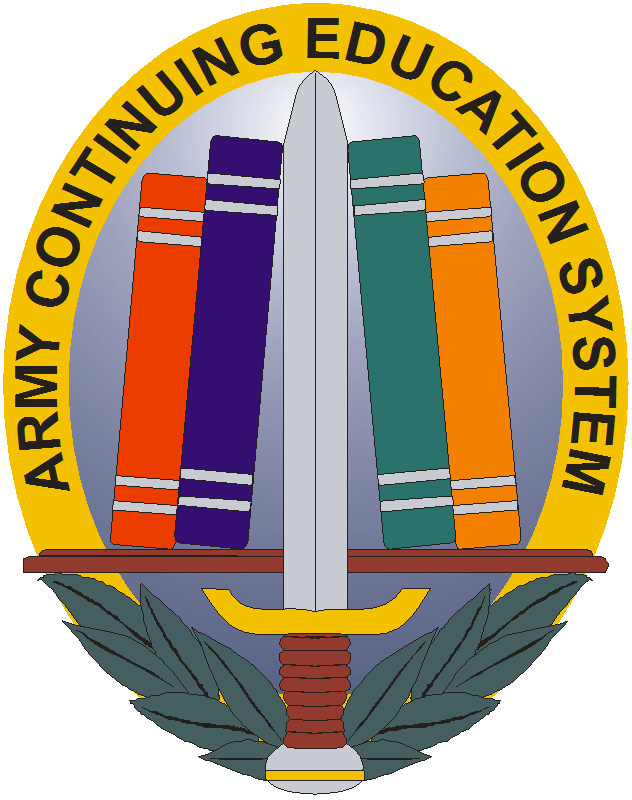 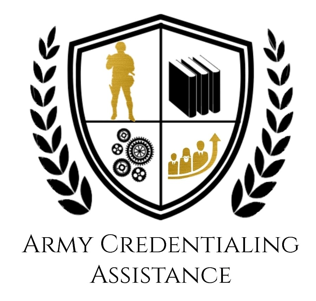 Questions?
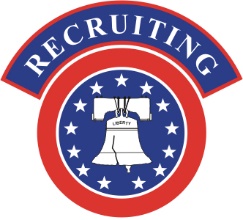 Contact Your Local AMEDD Recruiter:
https://www.goarmy.com/amedd.html
7/8/2024
46
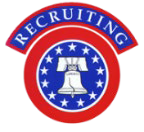 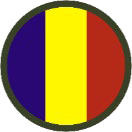